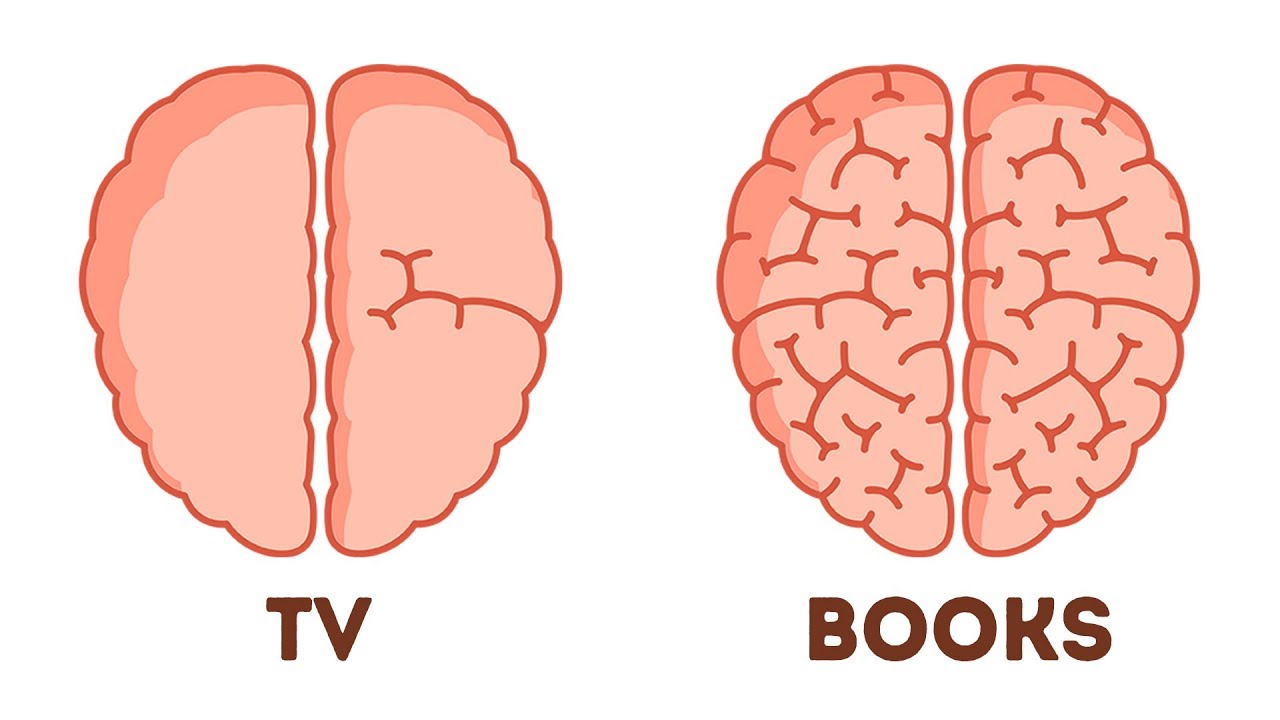 Artificial Intelligence
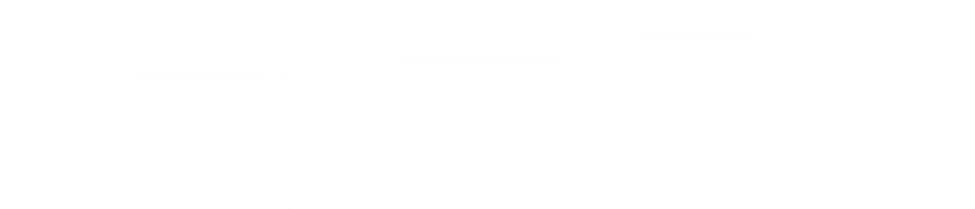 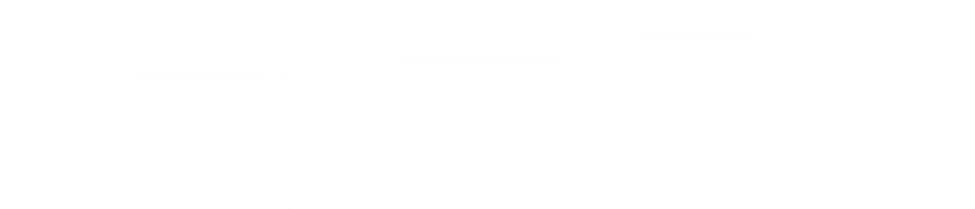 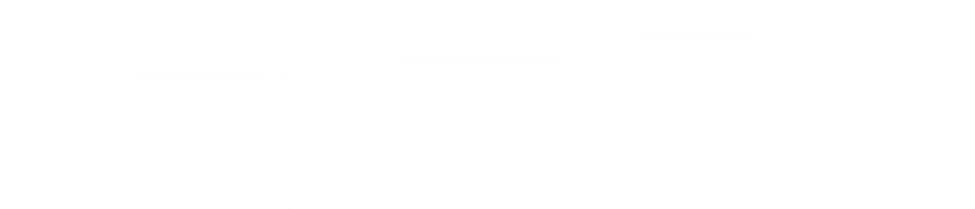 An Overview
ARTIFICIAL
INTELLIGENCE
A branch of Computer Science named Artificial Intelligence pursues creating computers or machines as intelligent as human beings.


“The science and engineering of making intelligent machines, especially intelligent computer programs”.
ARTIFICIAL
INTELLIGENCE
is accomplished by studying how human brain processes information, how humans think, learn, decide, and work while trying to solve a problem, 

and then using the outcomes of this study as a basis of developing intelligent software and systems.

“Can a machine think and behave like humans do?”
AI as a field
The development of AI started with the intention of creating similar intelligence in machines that we find and regard high in humans.
01
02
Creating Expert Systems
Implementing Human-like Intelligence in Machines
Systems which exhibit intelligent behavior, learn, demonstrate, explain, and advice its users.

Systems that emulate the decision-making ability of a human expert
Creating machines that understand, think, learn, and behave like humans
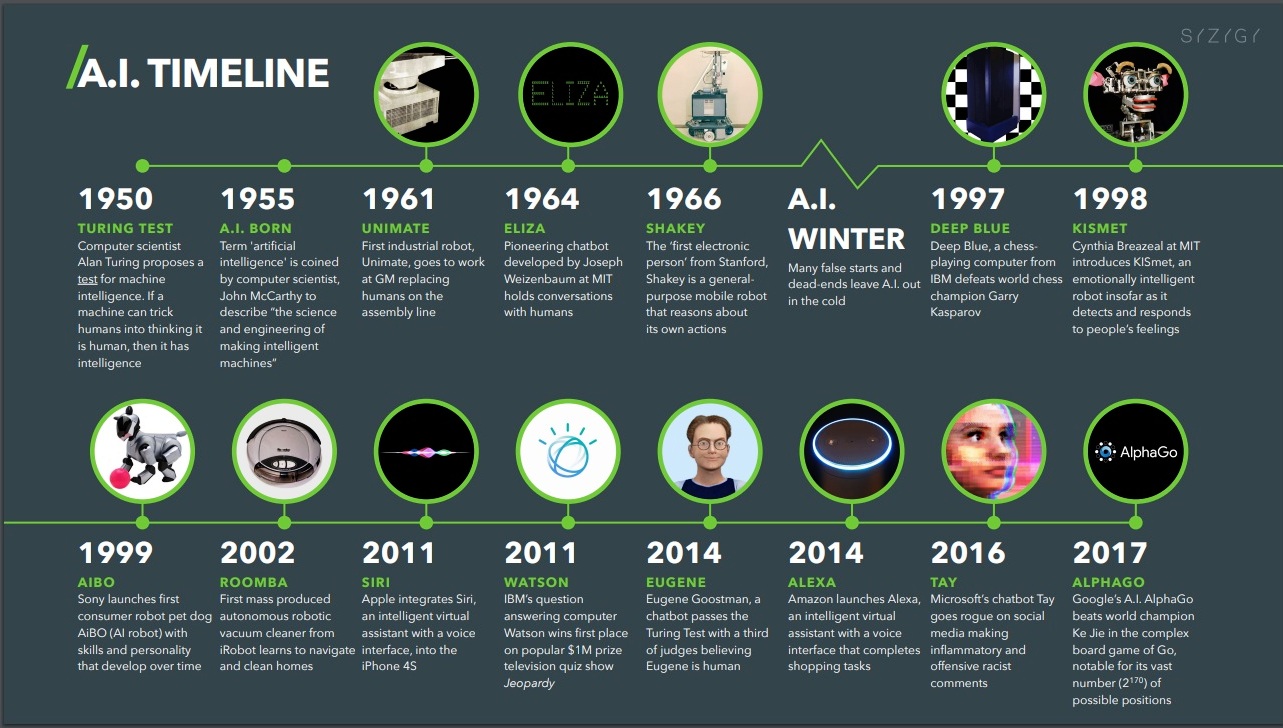 AI technologies are categorized by their capacity to mimic human characteristics, the technology they use to do this, and their real-world applications.

Using these characteristics for reference, all artificial intelligence systems - real and hypothetical - fall into one of three types:

Artificial narrow (weak) intelligence (ANI), which has a narrow range of abilities;
Artificial general (strong) intelligence (AGI), which is on par with human capabilities; 
Artificial super-intelligence (ASI), which is more capable than a human.
What Kind of AI?
Weak AI, or narrow AI, 

is the only type of artificial intelligence we have successfully realized to date.

Narrow AI is goal-oriented, designed to perform singular tasks - i.e. facial recognition, speech recognition/voice assistants, driving a car, or searching the internet - and is very intelligent at completing the specific task it is programmed to do.

Examples of narrow AI:
Rankbrain by Google / Google Search
Siri Apple, Alexa Amazon, Cortana Microsoft, Watson  IBM
Image / facial recognition software
Disease mapping and prediction tools
Manufacturing and drone robots
Social media monitoring tools for dangerous content
Entertainment or marketing content recommendations 
Self-driving cars
Artificial general intelligence (AGI), also referred to as strong AI or deep AI, 

is the concept of a machine with general intelligence that mimics human intelligence and behaviors, with the ability to learn and apply its intelligence to solve any problem. 

AGI can think, understand, and act in a way that is indistinguishable from that of a human in any given situation.

AI researchers have not yet achieved strong AI. 

To succeed, they would need to find a way to make machines conscious, programming a full set of cognitive abilities. 

Machines would have to take experiential learning (training) to the next level, not just improving efficiency on singular tasks.
Artificial super intelligence (ASI),

is the hypothetical AI that doesn’t just mimic or understand human intelligence and behavior;

 ASI is where machines become self-aware and surpass the capacity of human intelligence and ability.

Super-intelligence has long been the muse of dystopian science fiction in which robots overrun, overthrow, and/or enslave humanity. 

The concept of artificial super-intelligence sees AI evolve to be so akin to human emotions and experiences, that it doesn’t just understand them, it evokes emotions, needs, beliefs and desires of its own.
Pros & Cons
There are several advantages and disadvantages associated with the concept of AI.

Some advantages include dealing with mundane tasks, making faster decisions, avoiding errors, and taking risks on behalf of humans. 

AI could also be disadvantageous in the sense that it will induce massive job losses and destabilize the global distribution of power.
Conclusion
Artificial Intelligence is a branch of computer science that endeavors to replicate or simulate human intelligence in a machine, so machines can perform tasks that typically require human intelligence. 

Some programmable functions of AI systems include planning, learning, reasoning, problem solving, and decision making.

Artificial intelligence systems are powered by algorithms, using techniques such as machine learning, deep learning and others. 

AI technologies have transformed the capabilities of businesses globally, enabling humans to automate previously time-consuming tasks, and gain untapped insights into their data through rapid pattern recognition.
ARTIFICIAL
INTELLIGENCE
Homework
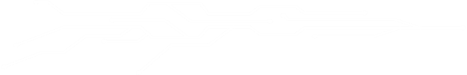 People have feared artificial intelligence (AI) almost as soon as it was invented. Hollywood in particular has done a masterful job of stoking those fears with movies like "Terminator" and "The Matrix" all making AI systems into demonic forces. Most recently, renowned scientist Stephen Hawking said that he thought humans and AI could "co-exist," but that "a rogue AI could be difficult to stop" without appropriate safeguards in place. Like any technology, there is no inherent moral value of AI; it's how it's used and implemented. People are just projecting their own misuse onto the technology.

Write an essay of three to five paragraphs, in which you have to:

1- Introduce AI
2- Explain the underlined passage in the text above
3- Highlight some of the pros and cons of this technology
4- Write a proper conclusion which includes your perspective on the future of AI
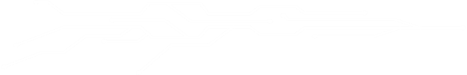 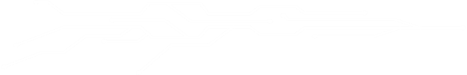 Thank You